苏科版七年级数学（上）
§4.2 解方程
4x－3=8
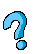 4x=8+3
复习
1.等式的性质
① 等式的两边同时加上（或减去）同一个数或同一个整式，所得结果仍是等式.
② 等式的两边同时乘（或除以）同一个数（除数不能为0），所得结果仍是等式.
2.解一元一次方程
ax=b
（1）合并同类项；
x=m
（2）化系数为1。
注意:方程的解的一般形式为：x=m
方程
两边同时加上 2 ,
+ 2
+ 2
ڿ
解题后的思考
6x – 2 + 2 = 10 + 2 
      能否写成:
看 谁 解 得 快
6x – 2 = 10 （用等式的性质求解）
解:
得
6x – 2         = 10
即       6x        =
12
两边同除以6,得:
x = 2.
6x          = 10 + 2
为什么?
方程
两边同时减去 3x,
ڿ
解题后的思考
5x  = 3x+20
看 谁 解 得 快
5x =3x+20（用等式的性质求解）
解:
得
5x – 3x  =3x+20-3x
即       2x        =
20
两边同除以2,得:
x = 10.
5x -3x  =20
移     项
6x – 2 = 10
5x =        +20
3x
3①
①
6x      = 10+  2
②
②
5x           = 20
-3x
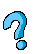 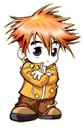 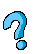 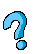 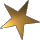 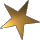 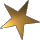 问题1：观察两个式子的变化
变化：位置
            符号
问题2：尝试归纳什么叫做移项
方程中的某些项改变符号后，可以从方程的一边移到另一边，这样的变形叫做移项
学以致用：将下列各式移项（口答）
+4
⑴  方程3x-4=1，移项得：3x=1         .
⑵   方程2x+3=5,移项得：2x=          .
⑶  方程5x=x+1,移项得：                          .
⑷  方程4x=3x-8,移项得：                        .
⑸  方程2x-7=-5x-1,移项得：                         .
⑹  方程x=3x-5x-9,移项得：                      .
5-3
5x-x=1
4x-3x=-8
2x+5x=-1+7
X-3x+5x=-9
移项的注意点：
移项时含有未知数的项放在等号左边，
             常数项放在等号右边
7-2x=3-4x
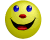 试一试：解方程：
例题解析：试试 用新方法 解一元一次方程
解方程: 6x－2=10
6x=10+2
解: 移项，得：
6x=12
化简，得：
两边同时除以6，得：
x=2.
解 :(2)
解:  (1)
5x+3=4x+7
5x – 4x=7 – 3
x =4;
练习一：自主练习
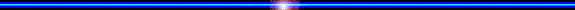 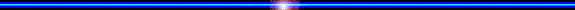 解下列方程：
(1) 5x+3=4x+7                               (2)
移项，
得
合并同类项 ,得
系数化为 1 ,得
x =4.
练习二、合作交流与展示
交流要求：先自主计算，然后将结果在组内试讲给组员听，组员帮忙指正，要求讲清方法、步骤及注意点，声音洪亮，富有激情
展示要求：每组派一名或多名同学上台展示题目，下面同学专心倾听，可对本题进行补充、总结、概括方法等！
解下列方程：
(1) 10x+1=9;                          (2) 2—3x =4-2x;

(3)                      ;                     (4)                            .
本节课你的收获是什么？
这节课我们学习了解一元一次方程的
移项。
移项是把项从方程的一边移到另一边。项移动时一定要变号
移项时含有未知数的项放在等号左边，常数项放在等号右边
移项解一元一次方程：
（1）移项
（2）合并同类项
（3）系数化为1
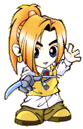 巩固练习
比一比，哪一组做得又快又准！
六、思考与探索
3.如果代数式5x－7与4x＋9的值互为相反数，则x的值等于              .
2．如果3ab2n－1与abn＋1是同类项，则n是          .
3.若5(y-2)2＋2＝7(y-2)2－8，试求 (x+y)2的值